GOVERNO DO RIO GRANDE DO NORTESECRETARIA DE ESTADO DA SAÚDE PÚBLICACOORDENAÇÃO DE PROMOÇÃO Á SAÚDESUBCOORDENADORIA DE AÇÕES DE SAÚDESUBCOORDENADORIA DE VIGILÂNCIA EPIDEMIOLÓGICA
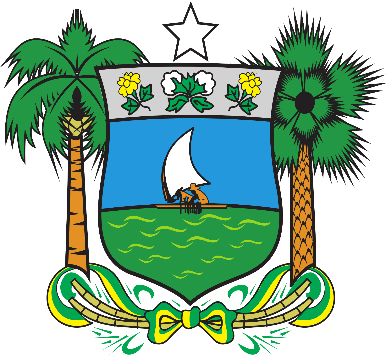 II Seminário de Qualificação da Assistência ao Pré-natal 
&
IV Seminário de Prevenção da Transmissão Vertical do HIV, Sífilis, Hepatites Virais e STORCHs
230ª Reunião Ordinária do COSEMS/RN
17/07/19
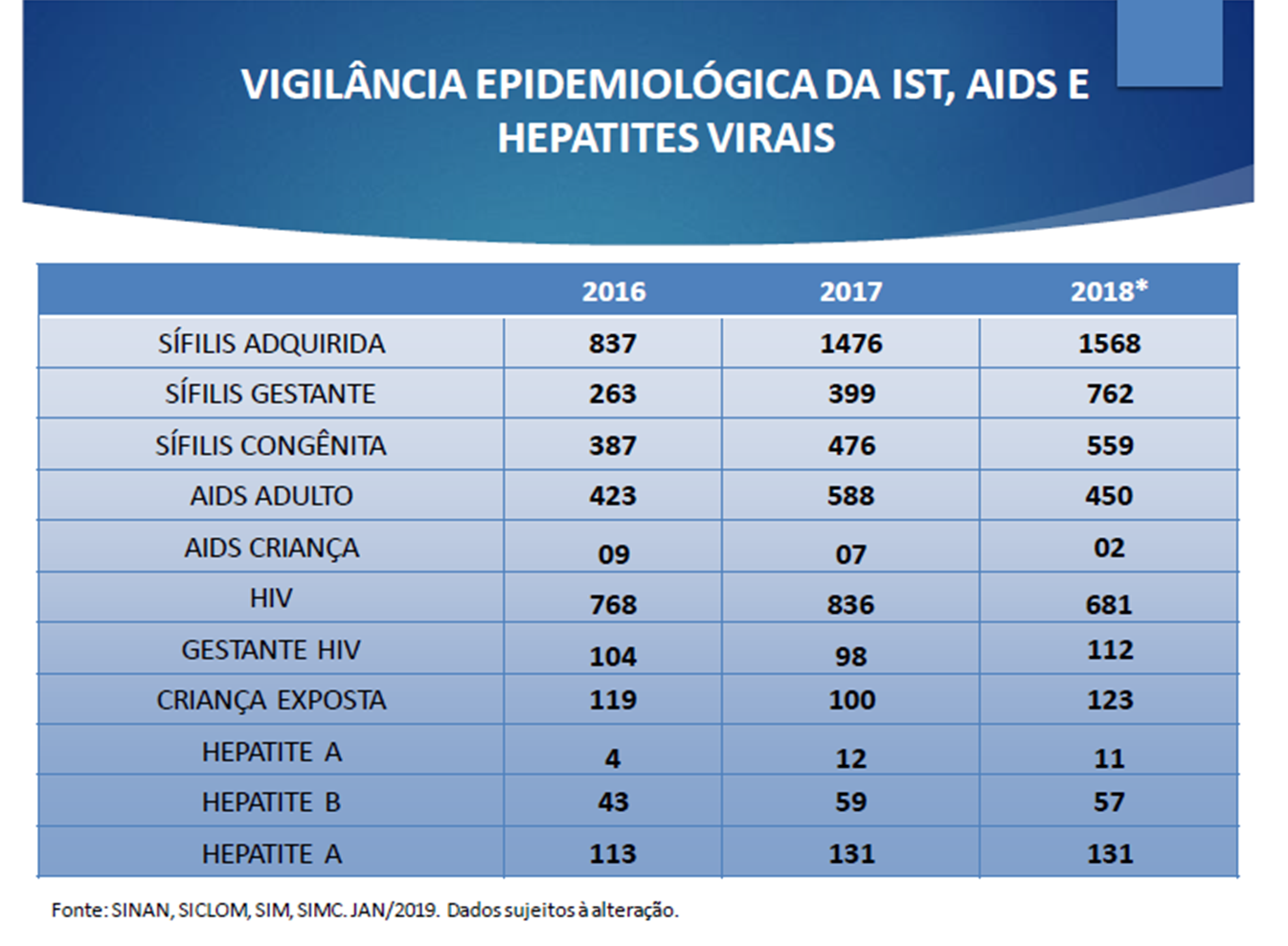 A medida mais efetiva para a prevenção da Transmissão Vertical das IST é o diagnóstico e o tratamento da gestante e de suas parcerias sexuais.

PCDT para Prevenção da Transmissão Vertical. MS, 2018.
II Seminário de Qualificação da Assistência ao Pré-natal &IV Seminário de prevenção da transmissão vertical do HIV, Sífilis, Hepatites Virais e STORCHs
Local: a definir (Natal e Regiões de Saúde)
Data: agosto a novembro de 2019
Total de Seminários: 08
Público-alvo: 
-Enfermeiros e Médicos da Atenção Básica; 
-Obstetras, pediatras e enfermeiros das maternidades;
-Referências técnicas das Áreas Técnicas de Saúde da Criança/adolescente/ aleitamento materno/mulher/homem das Regionais de Saúde e municípios da 7ª região;
-Articuladores do Programa de IST/AIDS das Regionais de Saúde e municípios da 7ª região;
-Profissionais do SAE materno-infantil.
PROGRAMAÇÃO
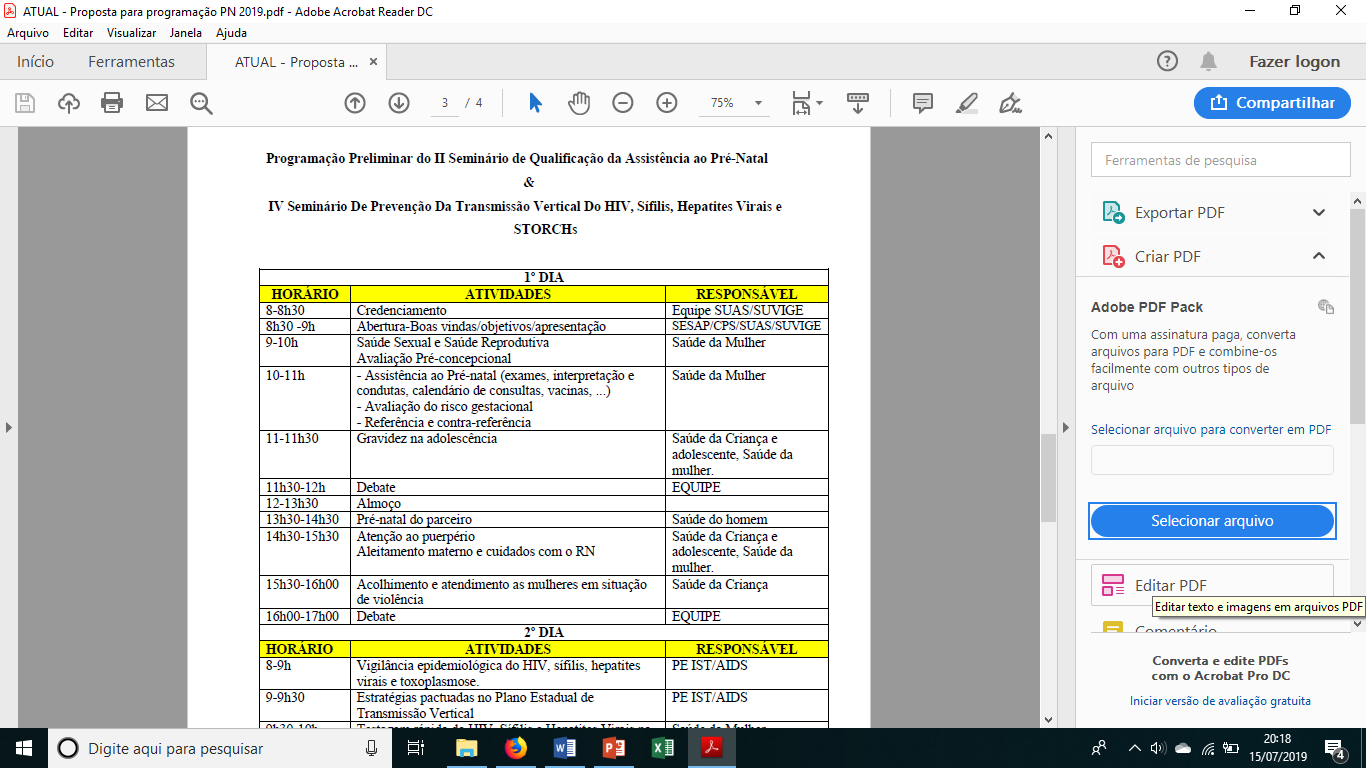 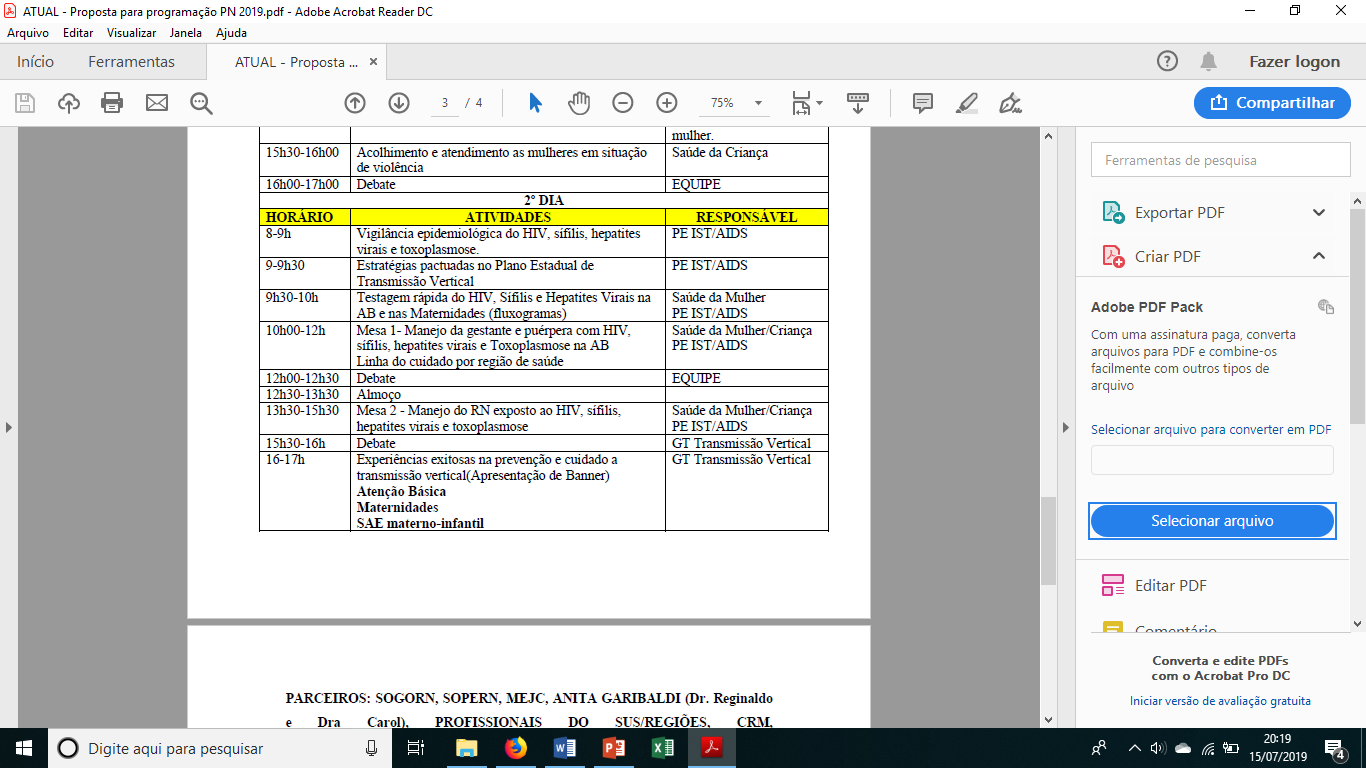 PROPOSTA DE CALENDÁRIO DOS SEMINÁRIOS
PARCEIROS: SOGORN, SOPERN, ANITA GARIBALDI, PROFISSIONAIS DO SUS/REGIÕES, CRM,  COSEMS/ MP/CAOP SAÚDE e MINISTÉRIO DA SAÚDE.
Áreas Técnicas integradas: Saúde da Mulher, Saúde do Homem, NEESF/Atenção Básica, Saúde da Criança, do Adolescente, Aleitamento Materno e Programa de IST/AIDS e Hepatites Virais.